CSE 121 Lesson 8: Conditionals
Simon Wu
Summer 2024
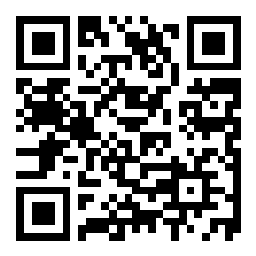 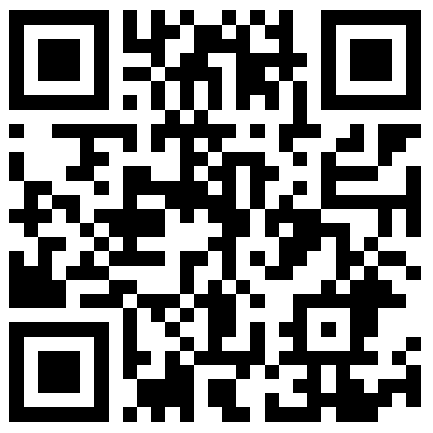 TAs:
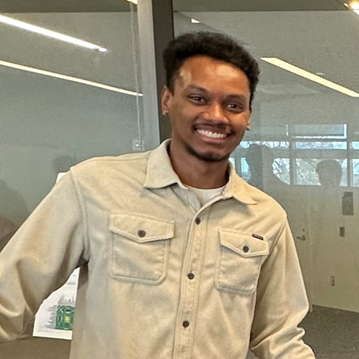 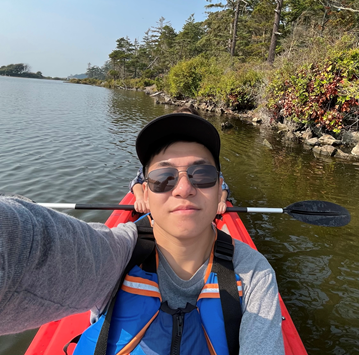 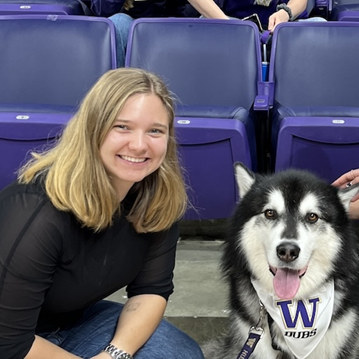 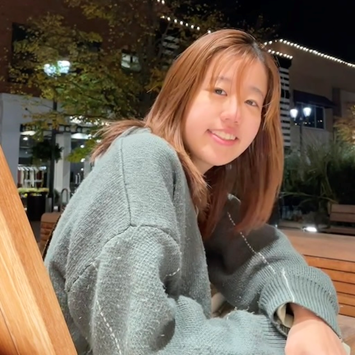 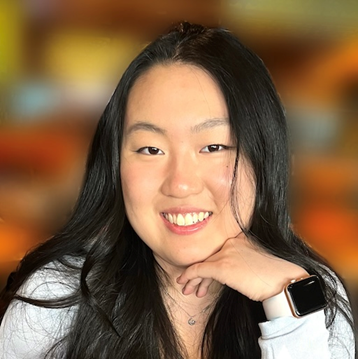 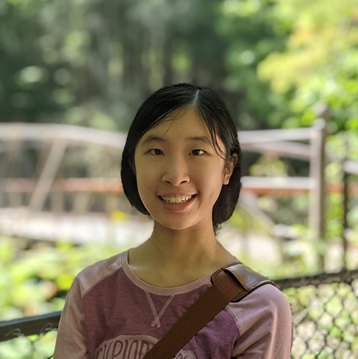 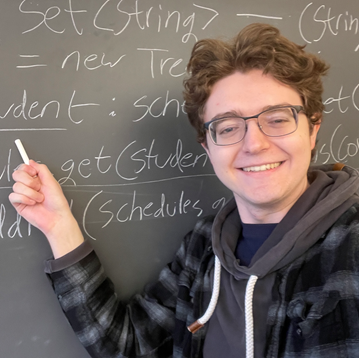 sli.do #cse121
Announcements, Reminders
Programming Project 1 is due tomorrow (7/18) at 11:59 pm
R2 due this Friday at 11:59 pm
Note: this is the last time C0 is eligible for resubmission!
Your second quiz, Quiz 1, is next week in section
Topics: Math + Random (no Turtle), Methods (including returns and parameters), Conditionals
Quiz 0 grades will be released by this Friday night
We’ll talk more about quiz grading on Friday
Lesson 8 - Summer 2024
2
Last Time… (1/2)
public static void main(String[] args) {
  int x = 9;
  int y = 2;
  int z = 5;
  mystery(z, y, x);
  mystery(y, x, z);
}
public static void mystery(int x, int z, int y) {
  System.out.println(z + " and " + (y - x));
}
Reminders:
When passing an argument as a parameter, the order that you pass the values (not name) matters
Parameters create a copy* of the value for local method use
Lesson 8 - Summer 2024
3
Last Time… (2/2)
Scope: The part of a program where a variable exists (and can  thus be referenced/modified/used).
From its declaration to the end of the {	} braces
Ex: a variable declared in a method exists only in that method!
public static void example() {
    System.out.println("hello");
    int x = 3;
    for (int i = 1; i <= 10; i++) {
        System.out.print(x);
    }
}
x's scope
i's scope
Lesson 7 - Summer 2024
(PCM) Conditionals (1/4)
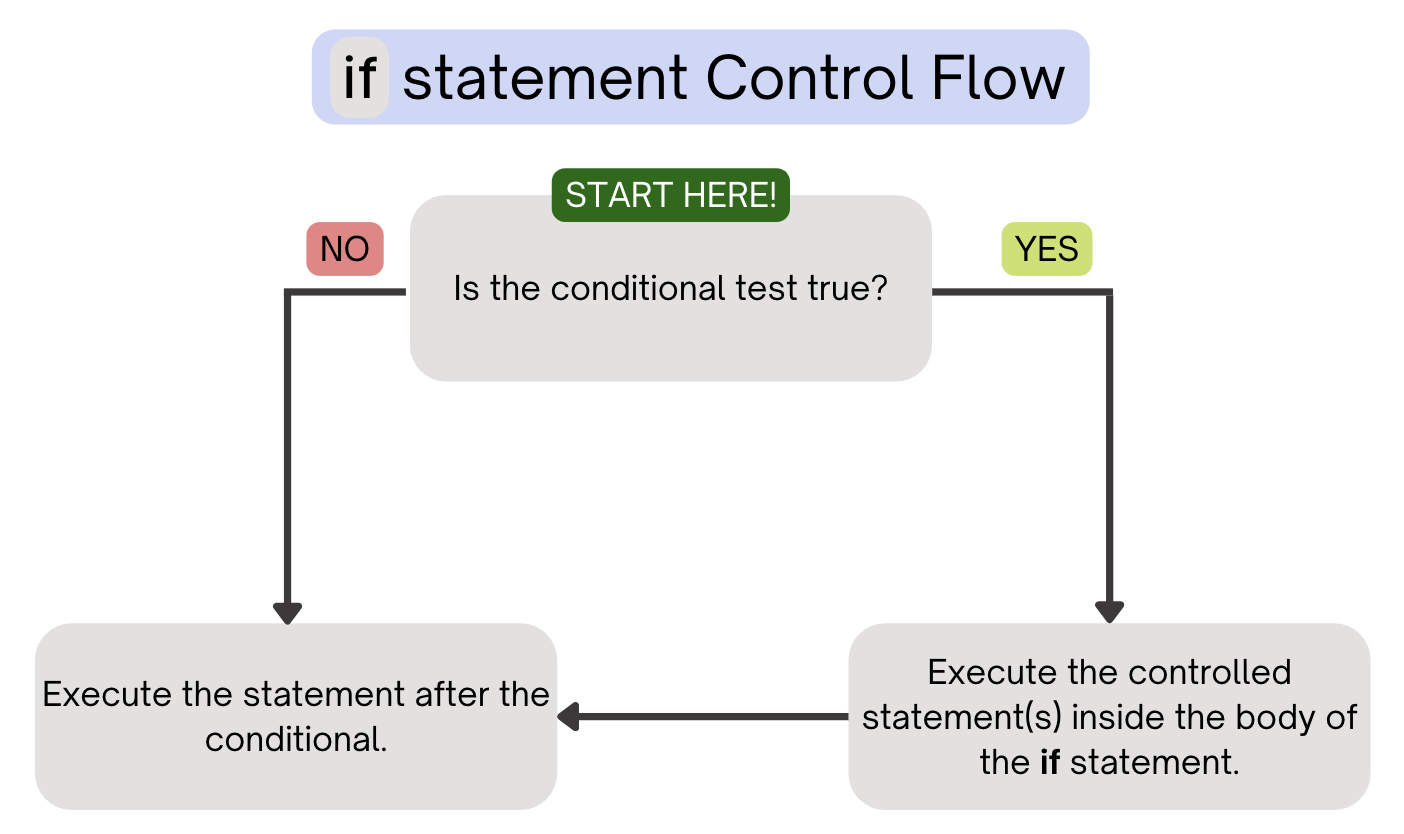 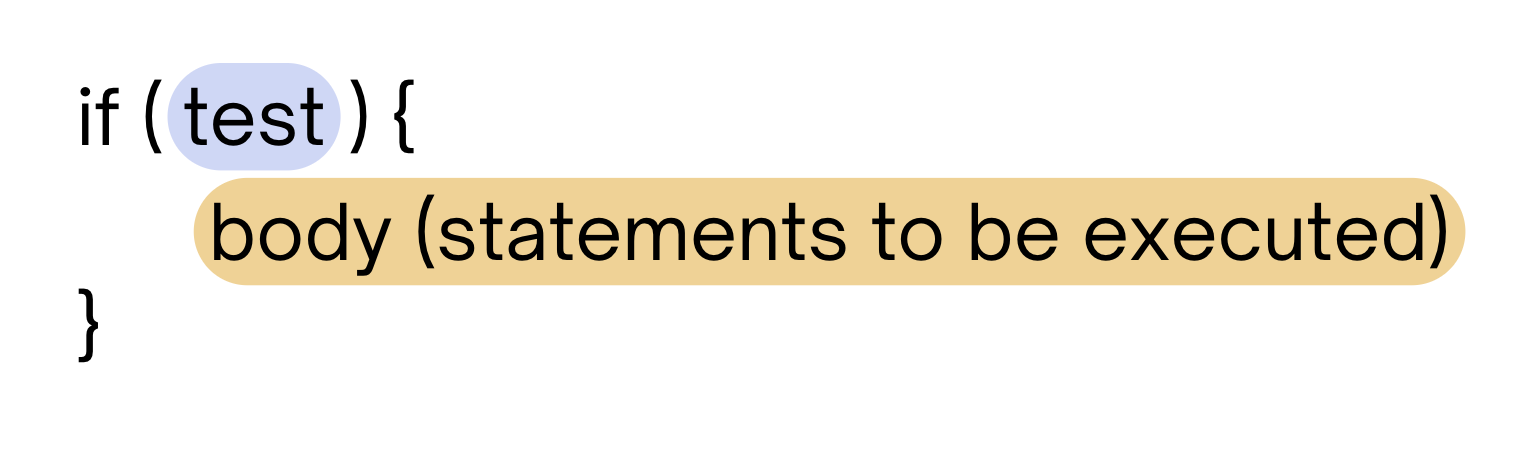 Executes a block of statements if and only if the test is true
Lesson 8 - Summer 2024
5
(PCM) Conditionals (2/4)
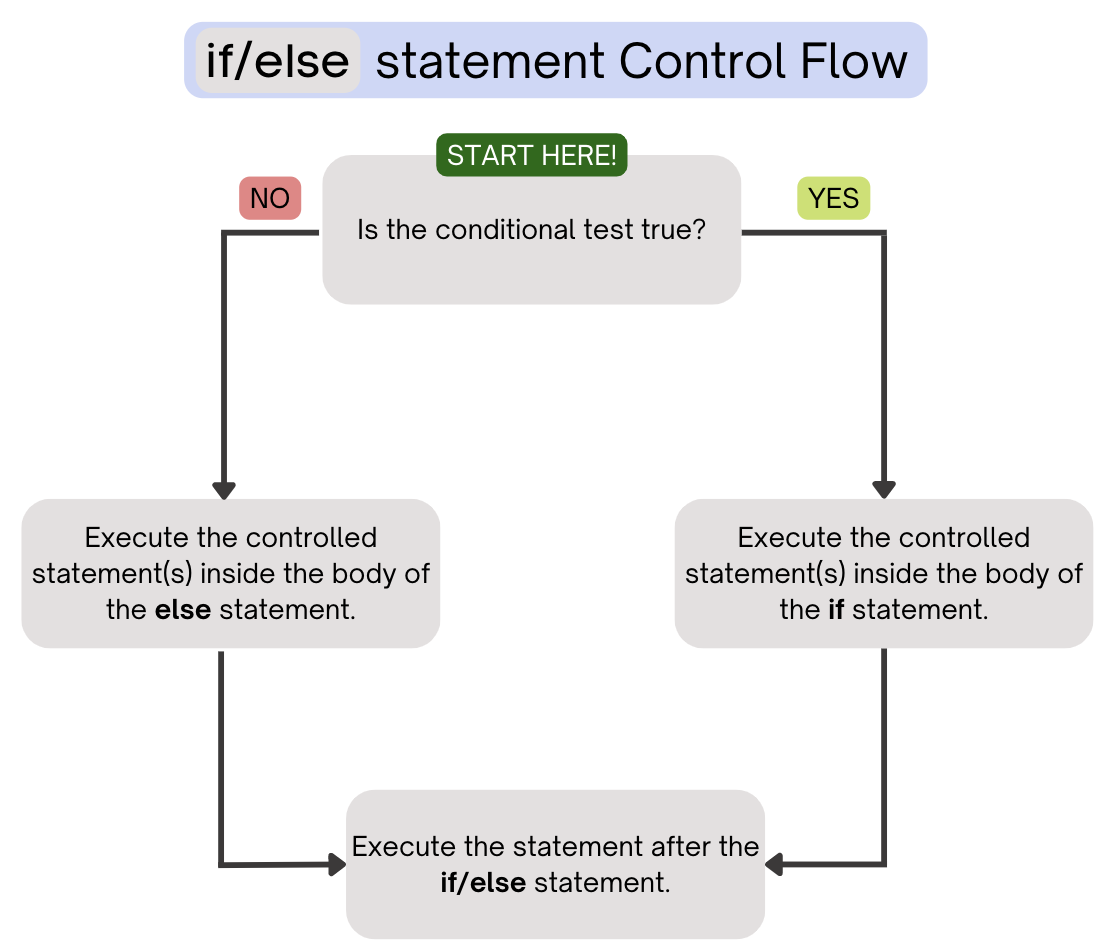 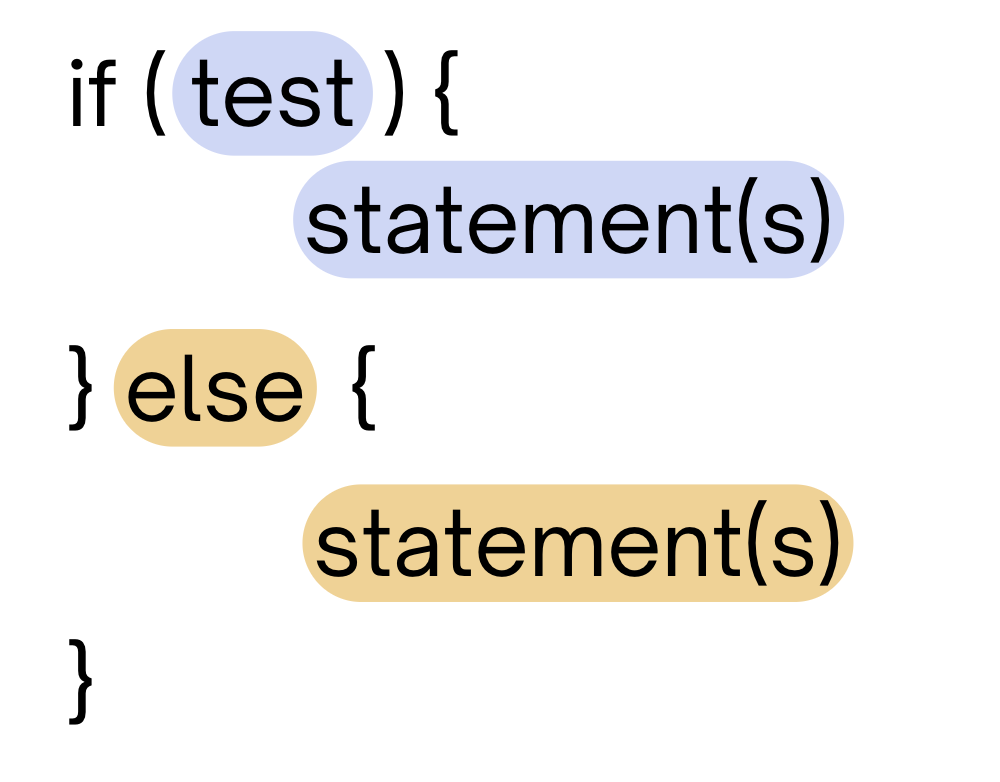 If the test is true: execute block of statements
If not, execute other block of statements
Lesson 8 - Summer 2024
6
(PCM) Conditionals (3/4)
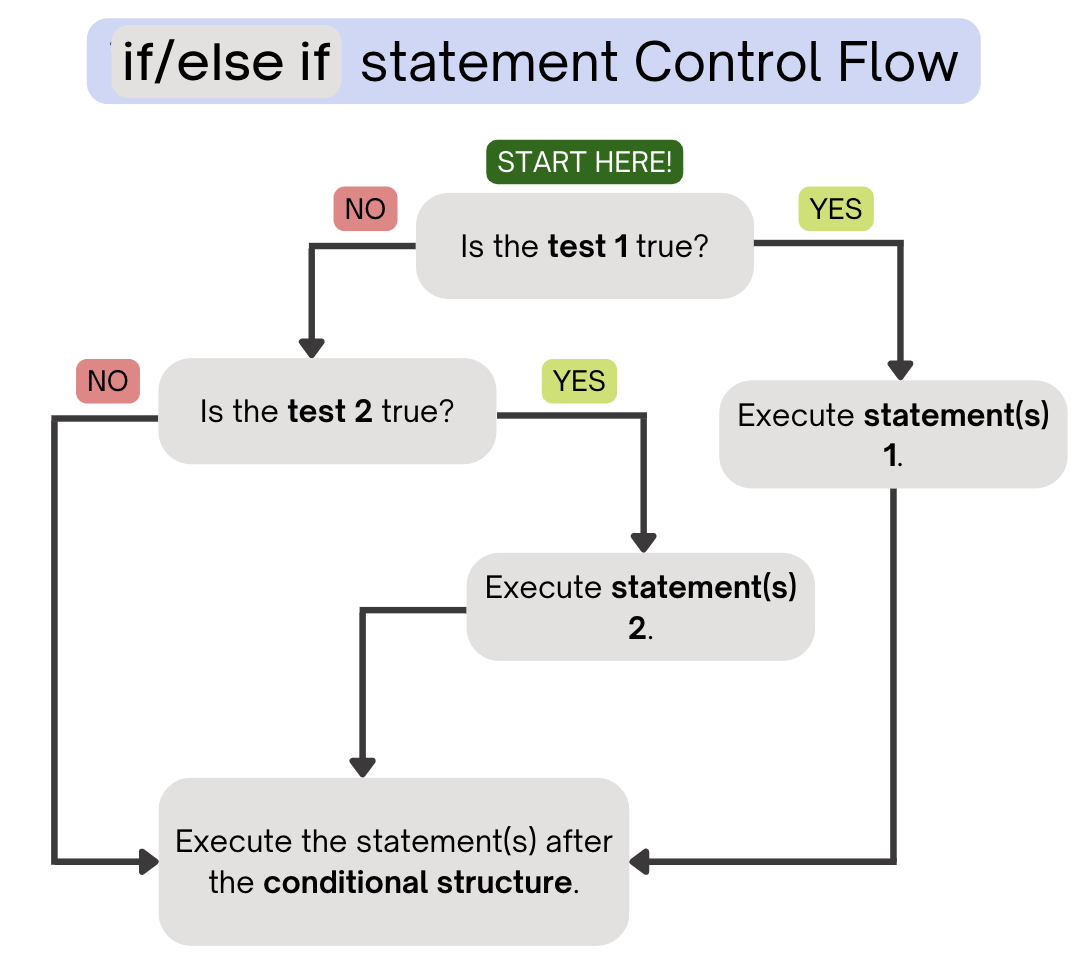 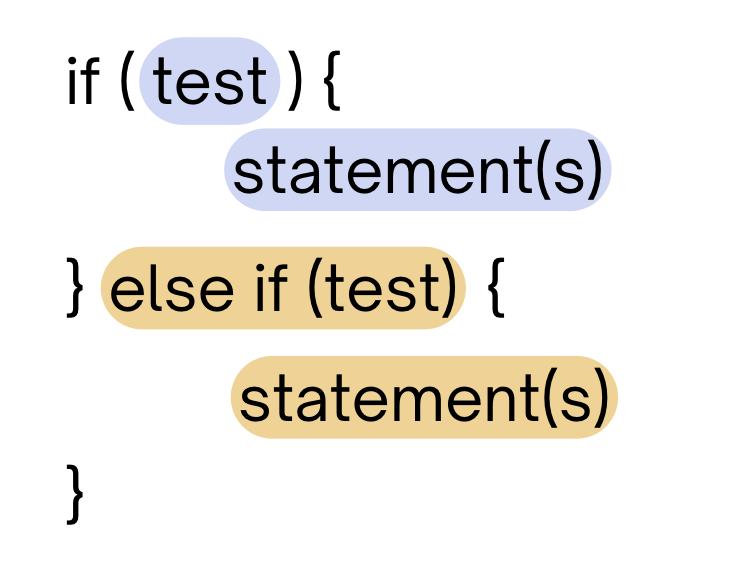 If the first test is true, execute that block
If not, proceed to the next test, and repeat
If none were true, don’t execute any blocks
Lesson 8 - Summer 2024
7
(PCM) Conditionals (4/4)
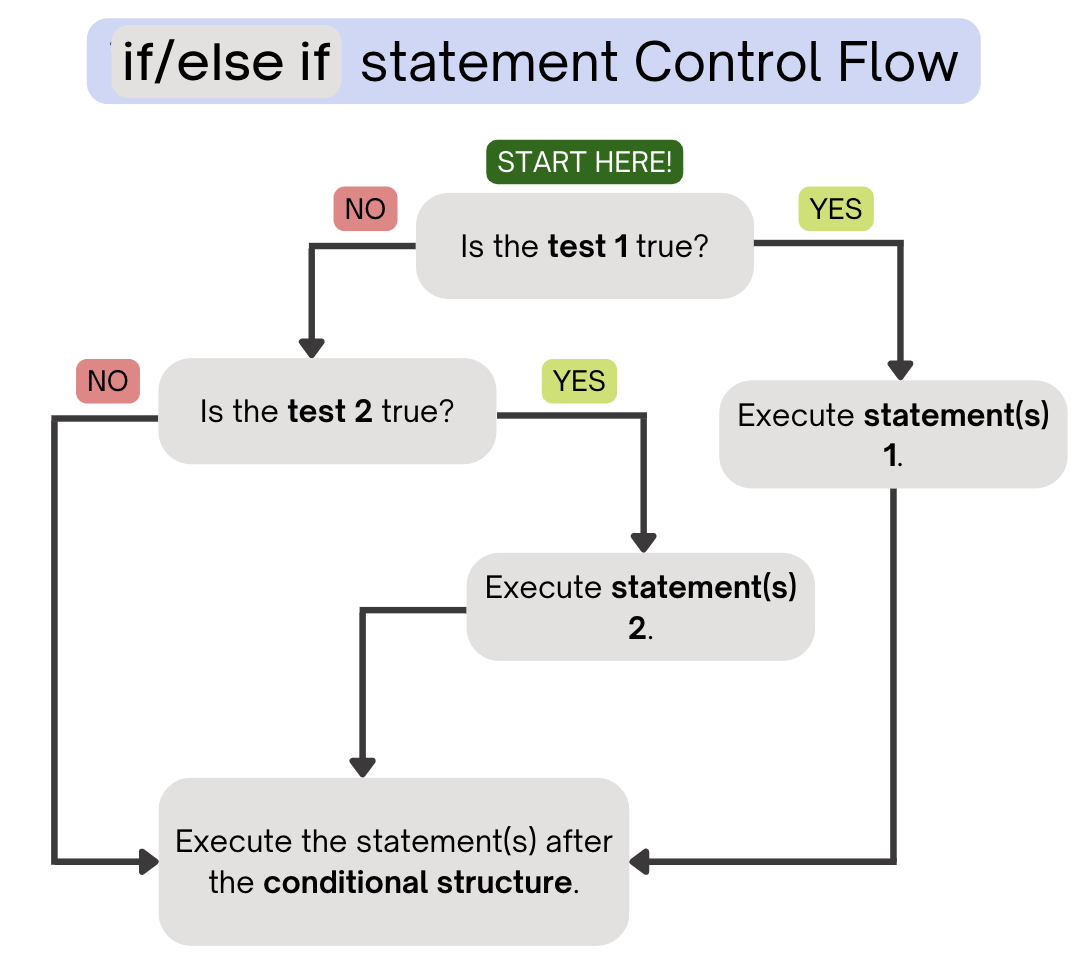 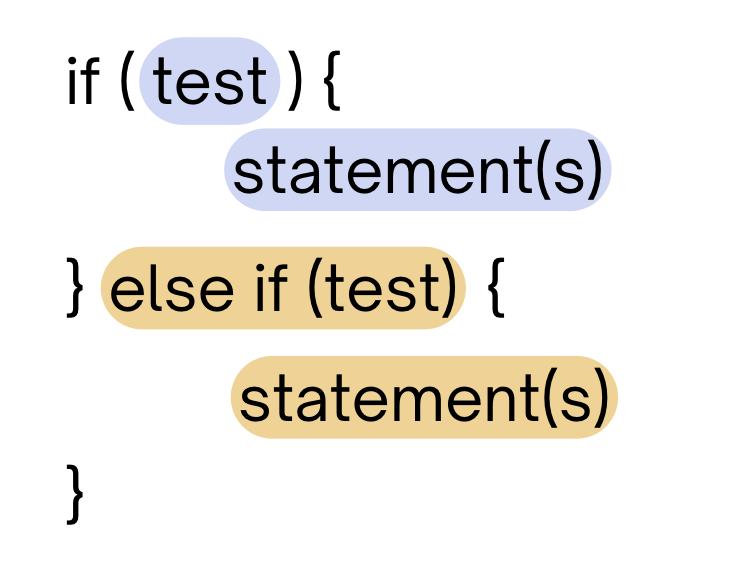 With a large if-else-if-else chain,
if there is an ending else, exactly one block will execute
if there is no ending else, zero or one blocks will execute
Lesson 8 - Summer 2024
8
Nested Conditionals
if (A) {
  if (B) {
    // do something
  }
}
if (A && B) {
  // do something
}
Lesson 8 - Summer 2024
9
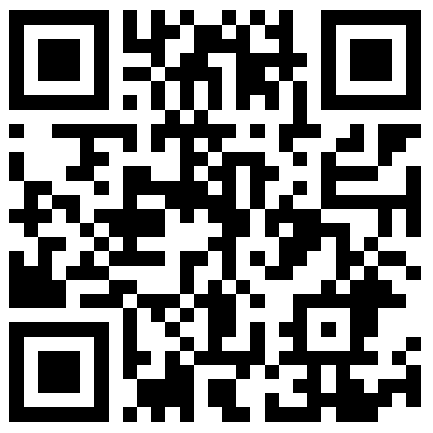 int a = 7;
int b = -1;
int c = 12;
if (a < b) {
  a *= 2;
} else if (b < a) {
  a /= 2;
} else {
  a = c;
}
if (c % 2 == 0) {
  c += 1;
}
if (b > 0) {
  b *= -1;
} else if (a < 0) {
  a *= -1;
}
System.out.print(a + " " + b + " " + c);
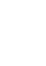 What is the output produced by executing this code?
A. 7 -1 12

B. -3 -1 13

C. 3 -1 13

D. 12 1 12

E. -14 1 13
Lesson 8 - Summer 2024
10
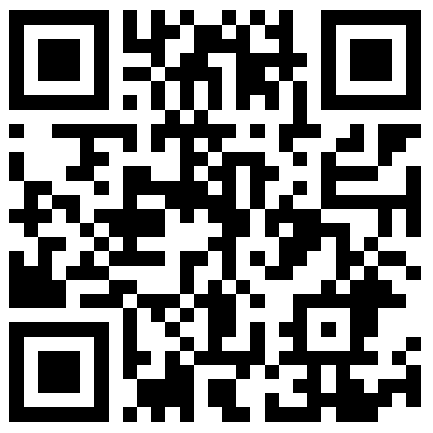 public static void main(String[] args) {
  for (int i = 1; i <= 3; i++) {
    System.out.print(mystery(i));
  }
}

public static String mystery(int n) {
  if (n % 2 == 1) {
    return "odd ";
  } else if (n == 1) {
    return "one ";
  }
  return "even ";
}
What does this program output?
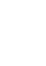 A. odd even odd
B. one even odd
C. one even even
D. even even even
Lesson 8 - Summer 2024
11
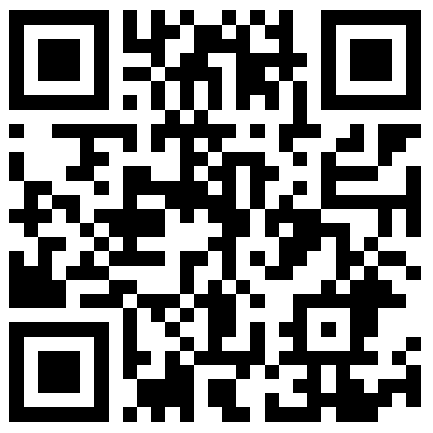 public static void main(String[] args) {
  for (int i = 1; i <= 3; i++) {
    System.out.print(mystery(i));
  }
}

public static String mystery(int n) {
  if (n % 2 == 1) {
    return "odd ";
  } else if (n == 1) {
    return "one ";
  }
  return "even ";
}
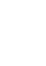 This else if statement never runs!
Lesson 8 - Summer 2024
12
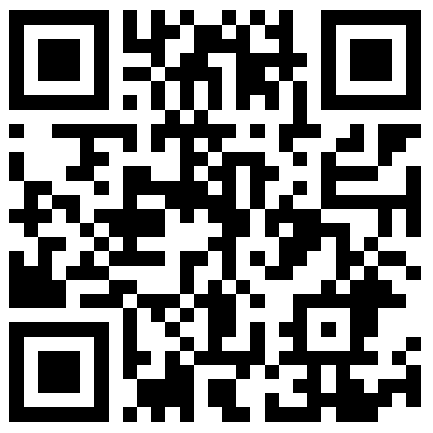 public static void main(String[] args) {
  int a = ?;
  int b = ?;

  if (a > 0 && b < 0) {
    if (b < 0) {
      System.out.println(“fizz”);
    } else if (b >= 0)  {
      System.out.println(“boop”);
    } else {
      System.out.println(“pop”);
    }
  }
}
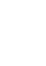 What value(s) of a and b can output:
 “fizz” 
“boop”
“pop”
Lesson 8 - Summer 2024
13